Ch15. Expectation  Maximization for Gaussian mixture
KH Wong
Ch15. Expectation Maximization v.0.1.a
1
Overview
Introduction, 
Problem definition
Basic Theory: (i) Probability, likelihood and log-likelihood functions, (ii) Gaussian mixture
EM algorithm and example
Further theory
Summary
Ch15. Expectation Maximization v.0.1.a
2
Problem definition
You only have the overall envelop measurement
 Find latent (hidden) variables: standard deviations (1,2,3) and means (µ1,2,3) of the three Gaussian distributions.
The envelope is the measurement of the Gaussian mixture
The overall probability is a combination of three unknown Gaussian distributions
1,2,3,µ1,2,3
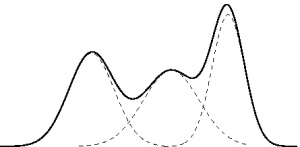 One of the Gaussian distribution functions : standard deviation (2) and mean (µ2)
https://prateekvjoshi.com/2013/06/29/gaussian-mixture-models/
Ch15. Expectation Maximization v.0.1.a
3
Basic theory
of EM
Ch15. Expectation Maximization v.0.1.a
4
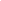 Theory –part (i) Probability, likelihood and log-likelihood functions of a single Gaussian function
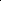 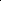 https://www.statlect.com/fundamentals-of-statistics/normal-distribution-maximum-likelihood
Ch15. Expectation Maximization v.0.1.a
5
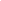 Gaussian distribution
%2-D Gaussian distribution P(xj)
%matlab code----------
clear, N=10
[X1,X2]=meshgrid(-N:N,-N:N);
sigma =2.5;mean=[3 3]'
G=1/(2*pi*sigma^2)*exp(-((X1-mean(1)).^2+(X2-mean(2)).^2)/(2*sigma^2));
G=G./sum(G(:)) %normalise it
'sigma is ', sigma
'sum(G(:)) is ',sum(G(:))
'max(max(G(:))) is',max(max(G(:)))
figure(1), clf
surf(X1,X2,G);
xlabel('x1'),ylabel('x2')
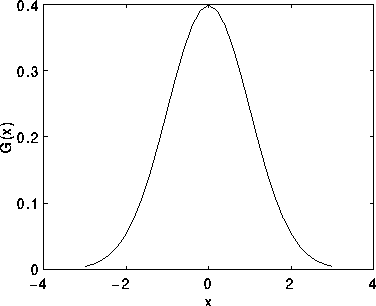 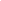 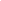 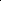 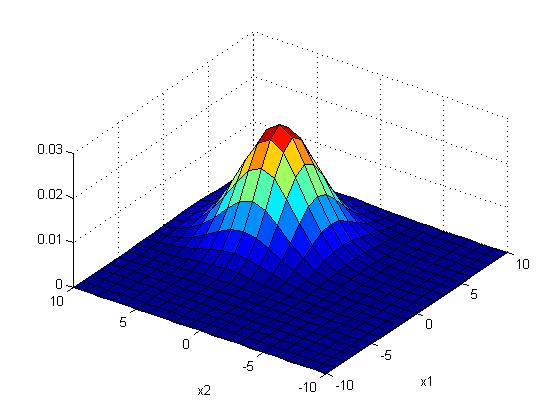 Ch15. Expectation Maximization v.0.1.a
6
Worksheet 1 (Given : =2, (mean_x,mean_y)=(4,4))
x=mx
y=my
x=1+mx
y=my
Position
(0,0)
Fill in the blanks of this  Gaussian function of size 9x9 , sigma ()=2, (mean_x, mean_y)=(4,4)
Sketch the function
G(x,y)=
    0.0007    0.0017    0.0033    0.0048    0.0054    0.0048    0.0033    0.0017    0.0007
    0.0017    0.0042    0.0078    0.0114    0.0129    0.0114    0.0078    0.0042    0.0017
    0.0033    0.0078    0.0146    0.0213    0.0241    0.0213    0.0146    0.0078    0.0033
    0.0048    0.0114    0.0213    0.0310    0.0351    0.0310    0.0213    0.0114    0.0048
    0.0054    0.0129    0.0241    0.0351    ____?    ____?    0.0241    0.0129    0.0054
    0.0048    0.0114    0.0213    0.0310    0.0351    ____?    0.0213    0.0114    0.0048
    0.0033    0.0078    0.0146    0.0213    0.0241    0.0213    0.0146    0.0078    0.0033
    0.0017    0.0042    0.0078    0.0114    0.0129    0.0114    0.0078    0.0042    0.0017
    0.0007    0.0017    0.0033    0.0048    0.0054    0.0048    0.0033    0.0017    0.0007
Ch15. Expectation Maximization v.0.1.a
7
Answer1 (Given : =2, (mean_x,mean_y)=(4,4))
1/(2*pi*2^2)*exp(-1/8)
1/(2*pi*2^2)
Fill in the blanks of this  Gaussian function of size 9x9 , sigma ()=2, (mean_x, mean_y)=(4,4)
Sketch the function
x=1+mx
y=my
x=mx
y=my
Position
(0,0)
1/(2*pi*2^2)*exp(-2/8)
0.0007    0.0017    0.0033    0.0048    0.0054    0.0048    0.0033    0.0017    0.0007
    0.0017    0.0042    0.0078    0.0114    0.0129    0.0114    0.0078    0.0042    0.0017
    0.0033    0.0078    0.0146    0.0213    0.0241    0.0213    0.0146    0.0078    0.0033
    0.0048    0.0114    0.0213    0.0310    0.0351    0.0310    0.0213    0.0114    0.0048
    0.0054    0.0129    0.0241    0.0351    0.0398    0.0351    0.0241    0.0129    0.0054
    0.0048    0.0114    0.0213    0.0310    0.0351    0.0310    0.0213    0.0114    0.0048
    0.0033    0.0078    0.0146    0.0213    0.0241    0.0213    0.0146    0.0078    0.0033
    0.0017    0.0042    0.0078    0.0114    0.0129    0.0114    0.0078    0.0042    0.0017
    0.0007    0.0017    0.0033    0.0048    0.0054    0.0048    0.0033    0.0017    0.0007
clear %matlab
sigma=2 % in matlab , no -ve index for looping, so shift center to (5,5)
mean_x=5 , mean_y=5 
for y=1:9
for x=1:9
g(x,y)=(1/(2*pi*sigma^2))*exp(-((x-mean_x)^2+(y-mean_y)^2) /(2*sigma^2))
end
end
mesh(g)
title('2D Gaussian function')
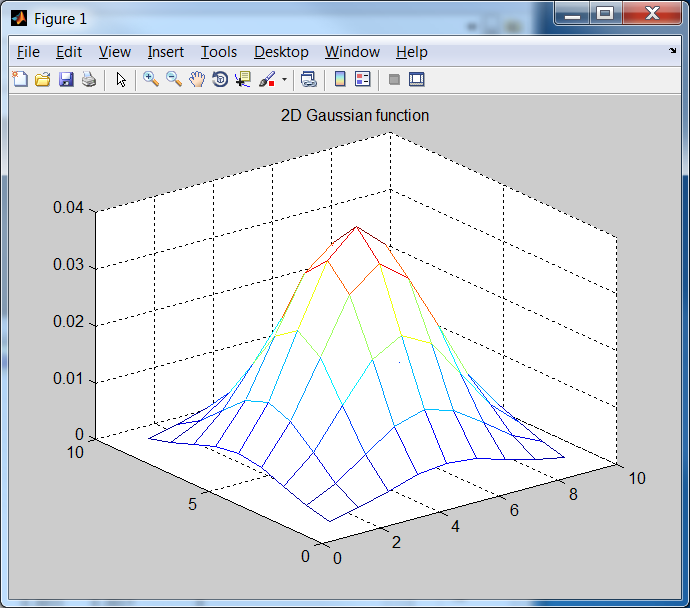 Ch15. Expectation Maximization v.0.1.a
8
Worksheet 2 (Given : =2, (mean_x,mean_y)=(4,4))
1/(2*pi*2^2)*exp(-1/8)
1/(2*pi*2^2)
x=1+mx
y=my
x=mx
y=my
Position
(0,0)
1/(2*pi*2^2)*exp(-2/8)
What is the peak probability  value and (x,y) position of the peak?
0.0007    0.0017    0.0033    0.0048    0.0054    0.0048    0.0033    0.0017    0.0007
    0.0017    0.0042    0.0078    0.0114    0.0129    0.0114    0.0078    0.0042    0.0017
    0.0033    0.0078    0.0146    0.0213    0.0241    0.0213    0.0146    0.0078    0.0033
    0.0048    0.0114    0.0213    0.0310    0.0351    0.0310    0.0213    0.0114    0.0048
    0.0054    0.0129    0.0241    0.0351    0.0398    0.0351    0.0241    0.0129    0.0054
    0.0048    0.0114    0.0213    0.0310    0.0351    0.0310    0.0213    0.0114    0.0048
    0.0033    0.0078    0.0146    0.0213    0.0241    0.0213    0.0146    0.0078    0.0033
    0.0017    0.0042    0.0078    0.0114    0.0129    0.0114    0.0078    0.0042    0.0017
    0.0007    0.0017    0.0033    0.0048    0.0054    0.0048    0.0033    0.0017    0.0007
clear %matlab
sigma=2 % in matlab , no -ve index for looping, so shift center to (5,5)
mean_x=5 , mean_y=5 
for y=1:9
for x=1:9
g(x,y)=(1/(2*pi*sigma^2))*exp(-((x-mean_x)^2+(y-mean_y)^2) /(2*sigma^2))
end
end
mesh(g)
title('2D Gaussian function')
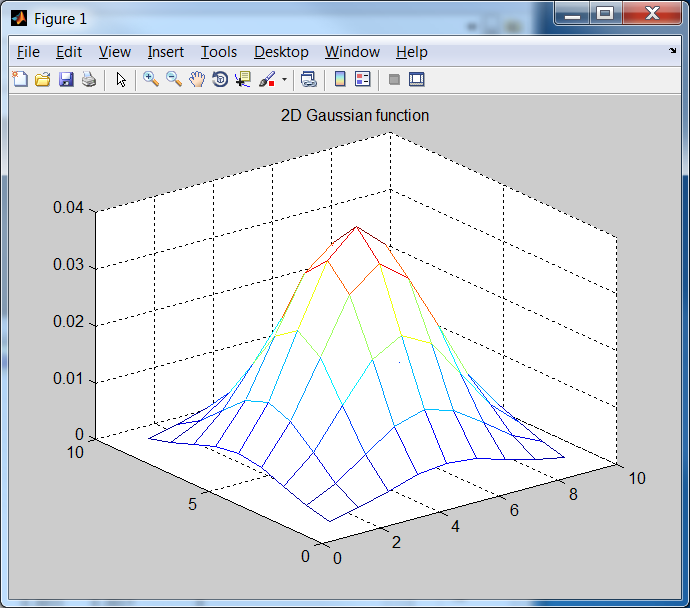 Ch15. Expectation Maximization v.0.1.a
9
Answer  2 (Given : =2, mean_x,mean_y=(4,4))
1/(2*pi*2^2)*exp(-1/8)
1/(2*pi*2^2)
x=1+mx
y=my
x=mx
y=my
What is the peak probability value and (x,y) position of the peak? Answer: peak probability value= 0.0398 at (x,y)=(4,4)
Position
(0,0)
1/(2*pi*2^2)*exp(-2/8)
0.0007    0.0017    0.0033    0.0048    0.0054    0.0048    0.0033    0.0017    0.0007
    0.0017    0.0042    0.0078    0.0114    0.0129    0.0114    0.0078    0.0042    0.0017
    0.0033    0.0078    0.0146    0.0213    0.0241    0.0213    0.0146    0.0078    0.0033
    0.0048    0.0114    0.0213    0.0310    0.0351    0.0310    0.0213    0.0114    0.0048
    0.0054    0.0129    0.0241    0.0351    0.0398    0.0351    0.0241    0.0129    0.0054
    0.0048    0.0114    0.0213    0.0310    0.0351    0.0310    0.0213    0.0114    0.0048
    0.0033    0.0078    0.0146    0.0213    0.0241    0.0213    0.0146    0.0078    0.0033
    0.0017    0.0042    0.0078    0.0114    0.0129    0.0114    0.0078    0.0042    0.0017
    0.0007    0.0017    0.0033    0.0048    0.0054    0.0048    0.0033    0.0017    0.0007
clear %matlab
sigma=2 % in matlab , no -ve index for looping, so shift center to (5,5)
mean_x=5 , mean_y=5 
for y=1:9
for x=1:9
g(x,y)=(1/(2*pi*sigma^2))*exp(-((x-mean_x)^2+(y-mean_y)^2) /(2*sigma^2))
end
end
mesh(g)
title('2D Gaussian function')
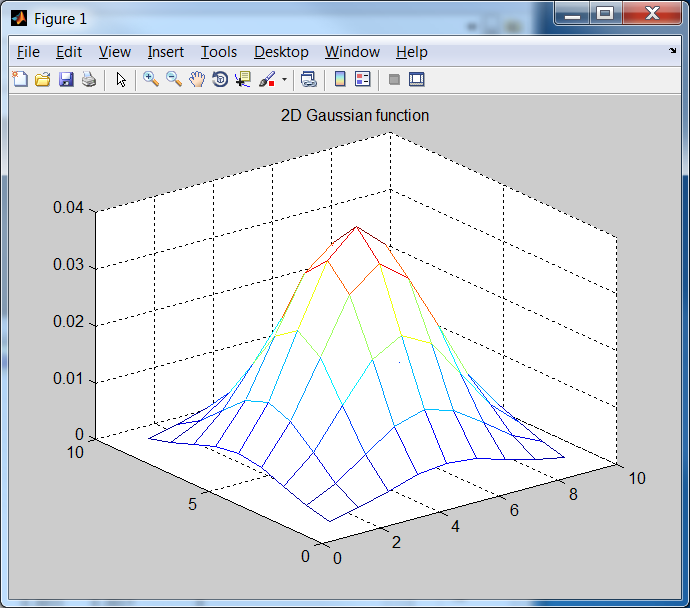 Ch15. Expectation Maximization v.0.1.a
10
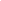 Theory –part (ii) Gaussian mixture function (not single Gaussian)
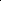 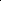 https://www.statlect.com/fundamentals-of-statistics/normal-distribution-maximum-likelihood
http://melodi.ee.washington.edu/people/bilmes/mypapers/em.pdf
https://scikit-learn.org/stable/modules/mixture.html
Ch15. Expectation Maximization v.0.1.a
11
A tutorial
See probibilty.pptx (http://www.cse.cuhk.edu.hk/~khwong/www2/cmsc5707/probability.pptx )
http://web.iitd.ac.in/~sumeet/GMM_said_crv10_tutorial.pdf
Ch15. Expectation Maximization v.0.1.a
12
Gaussian mixture : The data is generated by 3 single Gaussian functions
For a Gaussian mixture of K single-Gaussians, the probability of xn being generated by the kth single Gaussian N( ) is ak
For a latent data model problem, You may not know which single Gaussian generates that data xn. But you can use the prob. ak to describe the data
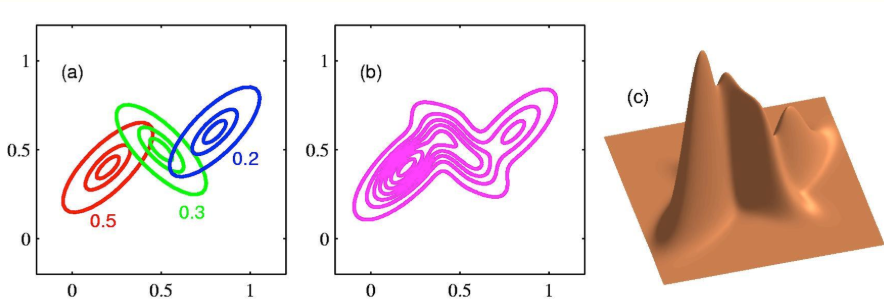 E.g. for k=1, ak=1 =Probability that xn is by
this Single Gaussian (µk=1,k=1), etc
2-D Gaussian, K=3 example
https://ermongroup.github.io/cs228-notes/learning/latent/
Ch15. Expectation Maximization v.0.1.a
13
You may use Zk (discrete variable) or ak (continues variable) to describe the Gaussian mixture.
For each sample xn
has an one-hot Zk
k=1, ak=1 =Probability that xn is by
this Single Gaussian (µk=1,k=1)
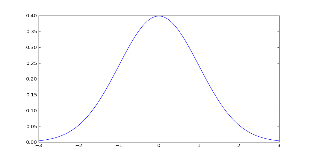 Zk {1 or 0} is a one-hot variable telling which single Gaussian generates xn
You may describe the same structure by using the probability ak ,where 0≤ ak ≤1.
ak is the soft version of Zk describing the same thing.
Zk=1=0
Zk=2=1
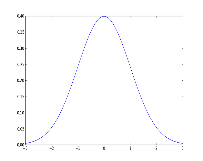 k=2, ak=2
Zk=K=0
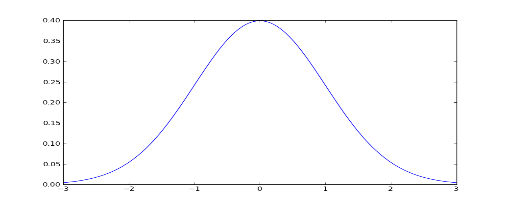 k=K, ak=K
Ch15. Expectation Maximization v.0.1.a
14
Exercise 4Two views: discrete view(Zn,k), analog view (ak)
For each Xn, 
Table TAB1 for zn,k
Show 2 samples xn=1,xn=2
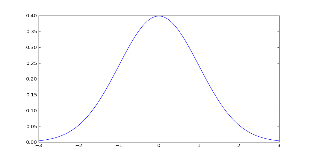 Zn=1,k=1 =?
k=1, ak=1
xn=1
Zn=1,k=2 =?
Zn=1,k=3=?
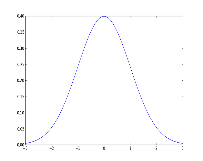 k=2, ak=2
Zn=2,k=1=?
For the whole data set
ak=1=3/9
ak=2=4/9
ak=3=2/9
xn=2
Zn=2,k=2=??
Zn=2 ,k=3=?
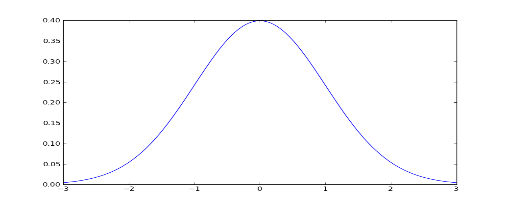 k=3, ak=3
Zk=3
Zk=1
Zk=2
15
Ch15. Expectation Maximization v.0.1.a
The set
Why EM is used to find the latent Gaussian mixture model (GMM) ?
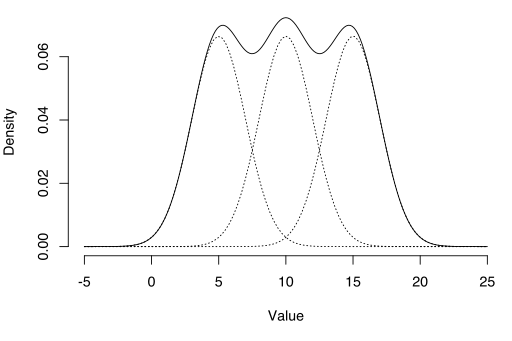 1-D Gaussian
Ch15. Expectation Maximization v.0.1.a
16
https://ermongroup.github.io/cs228-notes/learning/latent/
The EM algorithm
We first describe the algorithm, and will derive the theory later
Ch15. Expectation Maximization v.0.1.a
17
An overview of the EM algorithm
For example for a 3-Gaussian mixture problem. Given input data x, find 
aK=1,2,3 , K=1,2,3 , µK=1,2,3

An initial guess of model parameters, e.g. a 3-Gaussian
	 aK=1,2,3 , K=1,2,3  , µK=1,2,3
E-step
M-step
Execute 2 through 4 repeated until parameters are stable
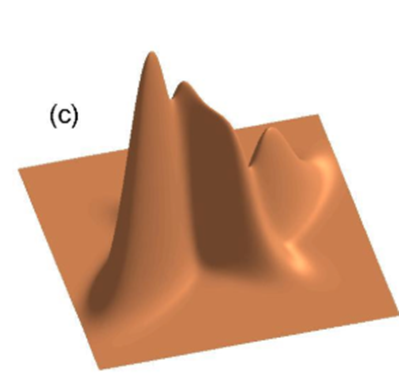 Ch15. Expectation Maximization v.0.1.a
18
The EM algo. for K-mixture of Gaussians
=Conditional expectation
E-Step: For each x∈Dx∈D, 
compute the posterior p(z∣x;θt)p(z∣x;θt).
The E-step (expectation): Compute Q(θ; θ (n) )
Will prove them later
Ch15. Expectation Maximization v.0.1.a
19
http://www.cse.psu.edu/~rtc12/CSE586/lectures/EMLectureFeb3.pdf
Exercise 5
Estimate means and variances
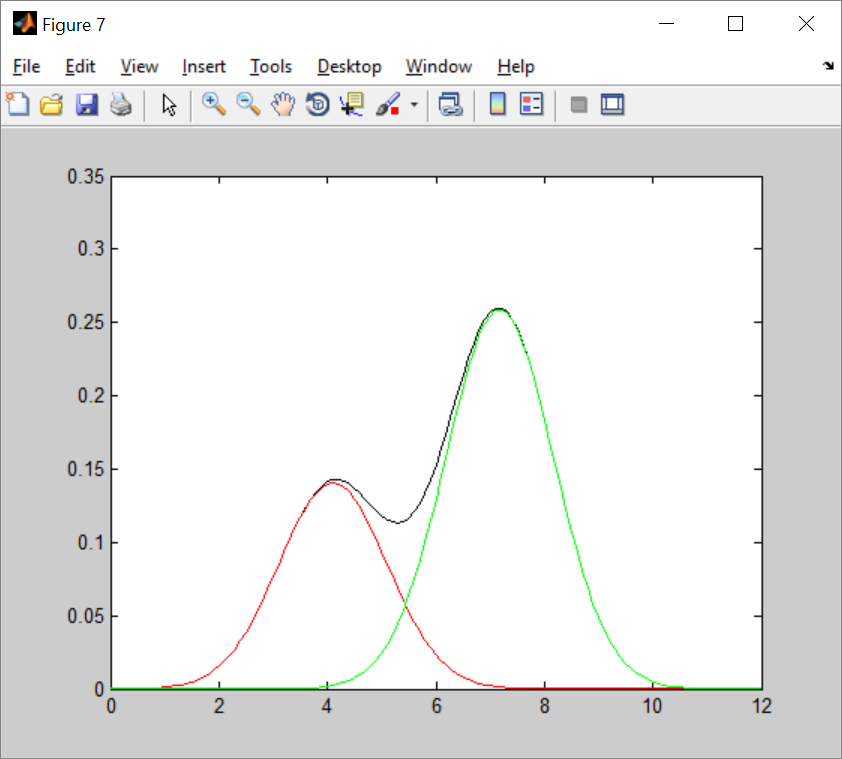 Ch15. Expectation Maximization v.0.1.a
20
Example 1: Test code for 2-Gaussian mixture, em9a.m
function em() %em 1d test demo
%known problem, guess sig needs to be close to ground truth  k=2
%clc clean window commands
clear
close all
clf
thresold=0.01
N_gt=1000; %total number of samples in total
 
%sig=[1/sqrt(2), 1/sqrt(2)]';
old_mean=[0 0 ]'
 
mean_gt=[4.5 7.8]' %ground truth
%mean=mean_gt+[ -1.25 1.25]'; %initial guess
mean=mean_gt+[ -2 2]'; %initial guess
 
sig_gt=[1 1]';%ground truth
%sig=sig_gt+[0.1 -0.1]';%initial guess
sig=sig_gt+[0.01 -0.01]';%initial guess
 
a_gt=[0.4 0.6]'; %sum must be 1
a=a_gt+[ 0.05 -0.05]';%initial guess
 
 
 
%Generate values from a normal distribution with mean 1 and standard deviation 2:
r1 = (mean_gt(1) + sig_gt(1)*randn(N_gt*a_gt(1),1)); %mean =1, sd =2
r2 = (mean_gt(2) + sig_gt(2)*randn(N_gt*a_gt(2),1));%mean =3, sd =2.5
x=[r1;r2];
max_x=max(x);
min_x=min(x);
figure(3)
clf
subplot(3,1,1);
hist([x;max_x;min_x],50,'FaceColor', 'r')%add max_x;min_x to align 3 plots
ylabel('x')
 
subplot(3,1,2);
hist([r1;max_x;min_x],50,'FaceColor', 'g')%add max_x;min_x to align 3 plots
ylabel('r1')
 
subplot(3,1,3);
hist([r2;max_x;min_x],50,'FaceColor', 'b')%add max_x;min_x to align 3 plots
ylabel('r2')
 
%x=[2,4,7 ]' %overwrite
 
N=length(x)
 
for t=1:10
    %%%%%%%%%%%  E-step %%%%%%%%%%%%%%%%%%%%%
    for n=1:N %
        for k=1:2
            g(n,k)=gauss(x(n),sig(k),mean(k));
        end
    end
    %%%%%%%%%%%%%%%%%%
    for n=1:N %
        for k=1:2
            raw_w(k,n)=a(k)*g(n,k);
        end
    end
    for n=1:N
        denon(1,n)=raw_w(1,n)+raw_w(2,n);
        denon(2,n)=raw_w(1,n)+raw_w(2,n);
    end
    %%%%%%%%%%%%%%%%%%%%%%%%%%%%%%%%%%
    %normalize w
    for n=1:N
        for k=1:2
            w(k,n)=raw_w(k,n)/denon(k,n);
        end
    end
    
    %%%%%%%%%%  M-step %%%%%%%%%%%%%%%%%%%%%%%%
 
    for k=1:2 %find mean
        mean(k)=0;
        for n=1:N
            mean(k)=mean(k)+w(k,n)*(x(n)) ;%new mean, max step
        end
        mean(k)=mean(k)/sum(w(k,:));
        %%%%%%%%%%%%%%%%%%%%%%%%%%%%%%%%%
        sig(k)=0;
        for n=1:N
            sig(k)=sig(k)+w(k,n)*(x(n)-mean(k))^2 ;%new mean, max step
        end
        sig(k)=sig(k)/sum(w(k,:));
        
        a(k)=sum(w(k,:))/N;
    end
    
    dd=(old_mean-mean)'*(old_mean-mean)
    old_mean=mean;
    t
    mean
    sig
    a
    dd
'press key to continue'
    pause
    if dd<thresold
        'quit, because dd is small enough'
        dd
        break;
    end
    
end
 
%plot the Gaussian mixture %%%%%%%%%%
xx=[0:0.1:12];
%xx=x;
for n=1:length(xx)
    temp=0;
    for k=1:2
        temp=temp+a(k)*gauss(xx(n),sig(k), mean(k));
    end
    gmm_b(n)=temp;
end
%%%%%%%%%%%%%%%%%%%%%%%%%%%%%%%%%
%plot the G1 %%%%%%%%%%
 
for n=1:length(xx)
    temp=0;
    k=1;
    temp=temp+a(k)*gauss(xx(n),sig(k), mean(k));
    
    g1_b(n)=temp;
end
%%%%%%%%%%%%%%%%%%%%%%%%%%%%%%%%%
%plot the G1 %%%%%%%%%%
 
for n=1:length(xx)
    temp=0;
    k=2;
    temp=temp+a(k)*gauss(xx(n),sig(k), mean(k));
    
    g2_b(n)=temp;
end
%%%%%%%%%%%%%%%%%%%%%%%%%%%%%%%%%
 
sum(gmm_b)/length(xx)
 
figure(7)
clf
plot(xx,gmm_b,'k');
hold on
plot(xx,g1_b,'r');
hold on
plot(xx,g2_b,'g');
% 'area'
% area(xx,gmm)
% trapz(xx,gmm)
 
%%%%%%%%%%%%%%%%%%%%%%%%%%%%%%%%%%%%%%%%%%%%%%%%%%%
function g=gauss(x,sig, mean)
g=(1/sqrt(2*pi*sig^2))*exp(-(x-mean)^2/(2*sig^2));
return
Ch15. Expectation Maximization v.0.1.a
21
Result of the code em8d.m
Input  				Output
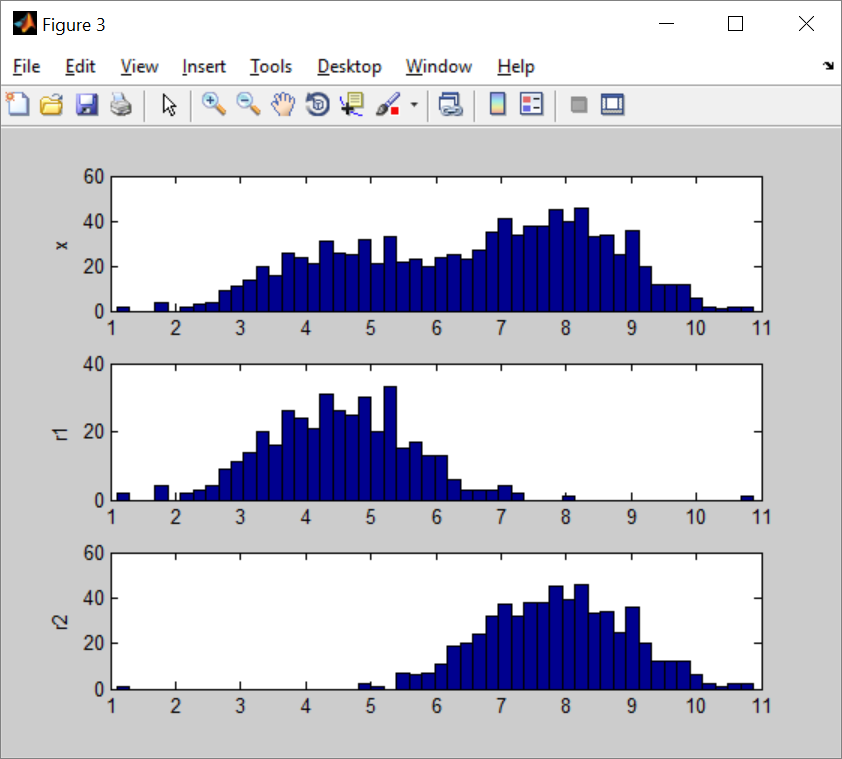 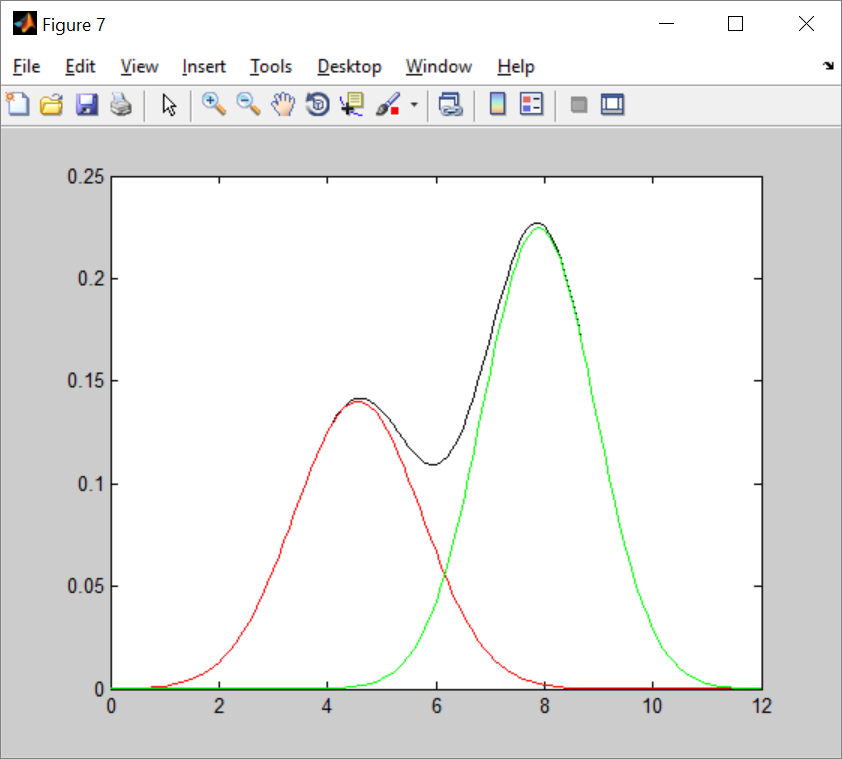 Ch15. Expectation Maximization v.0.1.a
22
function em() %em 1d test demo
%known problem, guess sig needs to be close to ground truth 
%clc clean window commands
clear, close all, clf
thresold=0.0001;
N_gt=10; %total number of samples in total
old_mean=[0 0]';
mean_gt=[4 7]' ;%ground truth
%mean=mean_gt+[ -1.25 1.25]'; %initial guess
mean=mean_gt+[ -0.2 0.2]'; %initial guess
 
sig_gt=[1 1]';%ground truth
%sig=sig_gt+[0.1 -0.1]';%initial guess
sig=sig_gt+[0 0]';%fixed sig=stdev , assume there is no need to find sig
 
a_gt=[0.4 0.6]'; %sum must be 1,prob.that is generated by gaussian [1 or 2]
a=a_gt+[ 0.05 -0.05]';%initial guess
%%%%%gen data if needed
% r1 = (mean_gt(1) + sig_gt(1)*randn(N_gt*a_gt(1),1)); %mean,  sd 
% r2 = (mean_gt(2) + sig_gt(2)*randn(N_gt*a_gt(2),1));%mean, sd 
% x=[r1;r2];
% x'
%input data,generated by 2Gaussians,G1=(mean=4,stdev=1),G2=(mean=8,stdev=1)
x=[ 5.5344    4.1756    3.5239    3.7203    7.7026    8.2082    6.7524    8.5127    6.2751    6.5347]';
N=length(x);
'x='
x'
for t=1:10 %loop at most 10 times
    mean
    a
    %%%%%%%%%%%  E-step %%%%%%%%%%%%%%%%%%%%%
    for n=1:N %
        for k=1:2
            g(n,k)=gauss(x(n),sig(k),mean(k));
        end
    end
    %%%%%%%%%%%%%%%%%%
 
    
    
    for n=1:N %
        for k=1:2
            raw_w(k,n)=a(k)*g(n,k);
        end
    end
    for n=1:N
        denon(1,n)=raw_w(1,n)+raw_w(2,n);
        denon(2,n)=raw_w(1,n)+raw_w(2,n);
    end
    %%%%%%%%%%%%%%%%%%%%%%%%%%%%%%%%%%
    %normalize w
    for n=1:N
        for k=1:2
            w(k,n)=raw_w(k,n)/denon(k,n);
        end
    end
    
    %%%%%%%%%%  M-step %%%%%%%%%%%%%%%%%%%%%%%%
    for k=1:2 %find mean
        %%%%%%  mean %%%%%%%%%%%%%%%%%%%%%%%%%%
        mean(k)=0;
        for n=1:N
            mean(k)=mean(k)+w(k,n)*(x(n)) ;%new mean, max step
        end
        mean(k)=mean(k)/sum(w(k,:));
%         % sig,comment the followings if there is no need to find sig
%         sig(k)=0;
%         for n=1:N
%             sig(k)=sig(k)+w(k,n)*(x(n)-mean(k))^2 ;%new mean, max step
%         end
%         sig(k)=sig(k)/sum(w(k,:));
        
        %%%%   a %%%%%%%%%%%%%%%%%%%%%%%
        a(k)=sum(w(k,:))/N;
    end
    dd=(old_mean-mean)'*(old_mean-mean);
    old_mean=mean;
    %sig
    t
    gg=g';
    gg
    w
    mean
    a
    'press key to continue'
    pause
    if dd<thresold
        'quit, because dd is small enough'
        dd
        break;
    end
end
 
%plot the Gaussian mixture %%%%%%%%%%
xx=[0:0.1:12];
%xx=x;
for n=1:length(xx)
    temp=0;
    for k=1:2
        temp=temp+a(k)*gauss(xx(n),sig(k), mean(k));
    end
    gmm_b(n)=temp;
end
%%%%%%%%%%%%%%%%%%%%%%%%%%%%%%%%%
%plot the G1 %%%%%%%%%%
 
for n=1:length(xx)
    temp=0;
    k=1;
    temp=temp+a(k)*gauss(xx(n),sig(k), mean(k));
    
    g1_b(n)=temp;
end
%%%%%%%%%%%%%%%%%%%%%%%%%%%%%%%%%
%plot the G1 %%%%%%%%%%
 
for n=1:length(xx)
    temp=0;
    k=2;
    temp=temp+a(k)*gauss(xx(n),sig(k), mean(k));
    g2_b(n)=temp;
end
%%%%%%%%%%%%%%%%%%%%%%%%%%%%%%%%%
 
sum(gmm_b)/length(xx)
 
figure(7)
clf
plot(xx,gmm_b,'k');
hold on
plot(xx,g1_b,'r');
hold on
plot(xx,g2_b,'g');
% 'area'
% area(xx,gmm)
% trapz(xx,gmm)
 
%%%%%%%%%%%%%%%%%%%%%%%%%%%%%%%%%%%%%%%%%%%%%%%%%%%
function g=gauss(x,sig, mean)
    g=(1/sqrt(2*pi*sig^2)) *  exp(-(x-mean)^2/(2*sig^2)  );
return
Example2: Test code:em10a.m
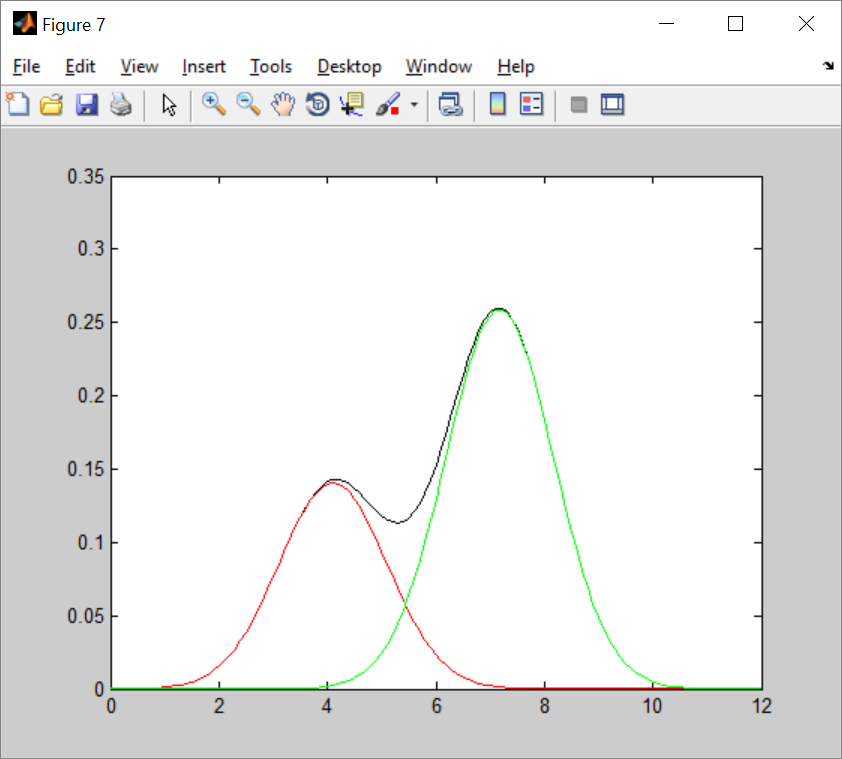 Result obtained by EM:
Given ground truth ( 2 Single Gaussian functions, known =[1,1]’):
	mean_gt(µ_gt)=[4 ,7];  a_gt=[0.4 ,0.6]‘
First guess: 
	mean’ (µ’)=[3.8000,  7.2000]’;a’ =[0.4500, 0.5500]’
Result obtained by EM:
	mean(µ)=[4.1035,7.1737]’; a =[0.3517,0.6483]’
Ch15. Expectation Maximization v.0.1.a
23
t =     2
gg =
    0.1389    0.3972    0.3415    0.3737    0.0006    0.0001    0.0113    0.0000    0.0360    0.0197
    0.1038    0.0044    0.0005    0.0010    0.3471    0.2340    0.3649    0.1631    0.2661    0.3250
w =
    0.4180    0.9796    0.9972    0.9949    0.0009    0.0002    0.0163    0.0001    0.0677    0.0315
    0.5820    0.0204    0.0028    0.0051    0.9991    0.9998    0.9837    0.9999    0.9323    0.9685
mean =
    4.0980
    7.1718
a =
    0.3507
    0.6493
press key to continue
mean =
    4.0980
    7.1718
a =
    0.3507
    0.6493
t =     3
gg =
    0.1422    0.3977    0.3383    0.3715    0.0006    0.0001    0.0118    0.0000    0.0373    0.0205
    0.1044    0.0045    0.0005    0.0010    0.3465    0.2332    0.3653    0.1624    0.2669    0.3257
w =
    0.4238    0.9796    0.9972    0.9949    0.0009    0.0002    0.0171    0.0001    0.0702    0.0329
    0.5762    0.0204    0.0028    0.0051    0.9991    0.9998    0.9829    0.9999    0.9298    0.9671
mean =
    4.1035
    7.1737
a =
    0.3517
    0.6483
press key to continue
ans =
quit, because dd is small enough
dd =   3.3746e-05
ans =    0.0826
Result
>> em10a
x=
    5.5344    4.1756    3.5239    3.7203    7.7026    8.2082    6.7524    8.5127    6.2751    6.5347
mean =
    3.8000
    7.2000
a =
    0.4500
    0.5500
t =     1
gg =
    0.0887    0.3718    0.3840    0.3977    0.0002    0.0000    0.0051    0.0000    0.0186    0.0095
    0.0997    0.0041    0.0005    0.0009    0.3516    0.2400    0.3609    0.1685    0.2601    0.3197
w =
    0.4213    0.9866    0.9985    0.9971    0.0005    0.0001    0.0114    0.0000    0.0554    0.0237
    0.5787    0.0134    0.0015    0.0029    0.9995    0.9999    0.9886    1.0000    0.9446    0.9763
mean =
    4.0816
    7.1751
a =
    0.3495
    0.6505
press key to continue
mean =
    4.0816
    7.1751
a =
    0.3495
    0.6505
Ch15. Expectation Maximization v.0.1.a
24
Example first iteration : E-step
%Given ground truth
% ( 2 Single Gaussian functions, known =[1,1]’):
	mean_gt(µ_gt)=[4 ,7];  a_gt=[0.4 ,0.6]‘
>> em10a 
x=    5.5344    4.1756    3.5239    3.7203    7.7026    8.2082    6.7524    8.5127    6.2751    6.5347 
mean =    3.8000     7.2000
a =    0.4500     0.5500
t =     1
gg (row=k, column=n)=
    0.0887    0.3718    0.3840    0.3977    0.0002    0.0000    0.0051    0.0000    0.0186    0.0095
    0.0997    0.0041    0.0005    0.0009    0.3516    0.2400    0.3609    0.1685    0.2601    0.3197
w  (row=k, column=n)=
    0.4213    0.9866    0.9985    0.9971    0.0005    0.0001    0.0114    0.0000    0.0554    0.0237
    0.5787    0.0134    0.0015    0.0029    0.9995    0.9999    0.9886    1.0000    0.9446    0.9763
mean =     4.0816     7.1751
a =    0.3495      0.6505
----------------
W(k=1,n=1)=a1*N(x1| µk=1,  k=1)/(a1*N(x1| µk=1,  k=1)+a2*N(x1| µk=2,  k=2))
a1*N(x1| µk=1,  k=1 )=0.45 *(1/sqrt(2*pi*1^2)) *  exp(-(5.5344-3.8)^2/(2*1^2)  ) = 0.0398944561 
a2*N(x1| µk=2,  k=2 )=0.55* *(1/sqrt(2*pi*1^2)) *  exp(-(5.5344-7.2)^2/(2*1^2)  )= 0.0548097482 
W(k=1,n=1)=  0.0398944561 /( 0.0398944561 + 0.0548097482 )=0.42125327375
--------------------
W(k=2,n=1)=a1*N(x1| µk=2,  k=2)/(a1*N(x1| µk=1,  k=1)+a2*N(x1| µk=2,  k=2))
W(k=2,n=1)=   0.0548097482 /( 0.0398944561 + 0.0548097482 )=0.57874672624
--------------------
W(k=1,n=2)=a1*N(x1| µk=1,  k=1)/(a1*N(x1| µk=1,  k=1)+a2*N(x1| µk=2,  k=2))
a1*N(x1| µk=1,  k=1 )=0.45 *(1/sqrt(2*pi*1^2)) *  exp(-(4.1756 -3.8)^2/(2*1^2)  ) = 0.16729711603
a2*N(x1| µk=2,  k=2 )=0.55* (1/sqrt(2*pi*1^2)) *  exp(-(4.1756 -7.2)^2/(2*1^2)  )= 0.00226479005 
W(k=1,n=1)= 0.16729711603 /(0.16729711603 + 0.00226479005 )=0.98664328502
-------------------
W(k=1,n=2)= 0.00226479005 /(0.16729711603 + 0.00226479005 )=0.01335671497
Ch15. Expectation Maximization v.0.1.a
25
%input data x, generated by 2Gaussians,G1=(mean=4,stdev=1),G2=(mean=8,stdev=1)
>> em10a
x=    5.5344    4.1756    3.5239    3.7203    7.7026    8.2082    6.7524    8.5127    6.2751    6.5347 
mean =    3.8000     7.2000
a =    0.4500     0.5500
t =     1
w (row=k, column=n)
    0.4213    0.9866    0.9985    0.9971    0.0005    0.0001    0.0114    0.0000    0.0554    0.0237
    0.5787    0.0134    0.0015    0.0029    0.9995    0.9999    0.9886    1.0000    0.9446    0.9763
mean =     4.0816     7.1751
a =    0.3495      0.6505
Mean(k)=sum_alln(w(k,n)*x(n)/sum_alln(w(k,n))
Mean(k=1):::::::1111::::::::::::::::
num1=(5.5344*0.4213+4.1756*0.9866+3.5239*0.9985+3.7203*0.9971+7.7026*0.0005+8.2082* 0.0001+6.7524*0.0114+8.5127*0.0000+6.2751*0.0554+6.5347*0.0237)= 14.26357737
Den1=(0.4213+0.9866+0.9985+0.9971+0.0005+0.0001+0.0114+0.0000+0.0554+0.0237)=3.4946
Mean(k=1) =Num1/Den=14.26357737/3.4946=4.08160515367
Mean(k=2)::::::222:::::::::::::::
num2=5.5344*0.5787+4.1756*0.0134+3.5239*0.0015+3.7203*0.0029+7.7026*0.9995+8.2082*0.9999+6.7524*0.9886+8.5127*1.0000+6.2751*0.9446+6.5347*0.9763=46.67632263
den2=0.5787+0.0134+0.0015+0.0029+0.9995+0.9999+0.9886+1.0000+0.9446+0.9763=6.5054
Mean(k=2)=num2/den2=46.67632263/6.5054=7.17501193316
a(k=1)=den1/N=3.4946/10=0.34946;;;;;;;111;;;;;;;;;;;;;;
a(k=2)=den2/N=6.5054/10=0.65054;;;;;;222;;;;;;;;;;;;;;
Example: first iteration M-step
Ch15. Expectation Maximization v.0.1.a
26
http://ai.stanford.edu/~chuongdo/papers/em_tutorial.pdf
Example 3: an EM small numerical example (not Gaussian mixture)
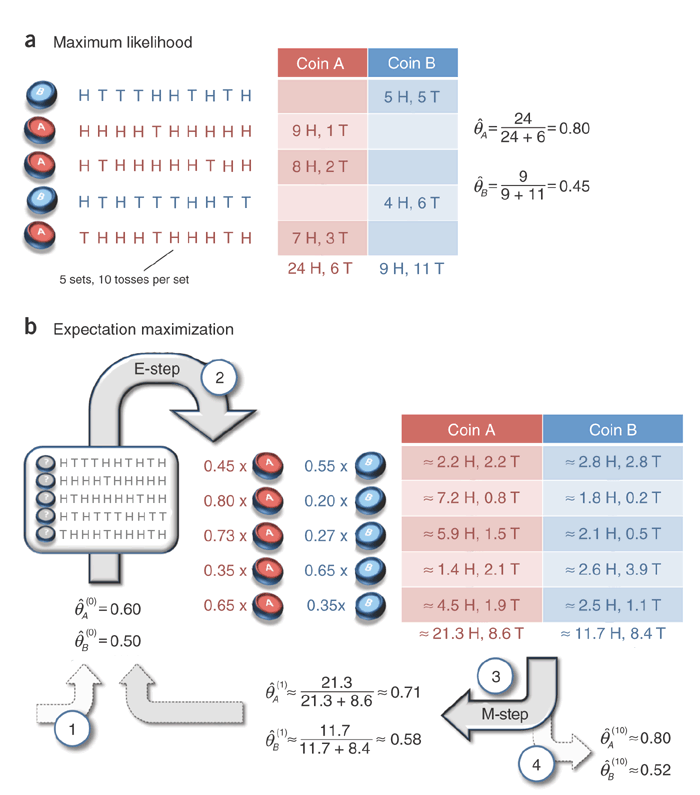 If you know which coin is used, you may find . A=0.8, B=0.45 

(Part b of right hand side)  First row
Init. A=0.6, B=0.5
We perform an exp. 5Heads, 5Tails
’A =(A)5(1-B)5
=(0.6)^5*(1-0.6) ^5
=0.000796
’B =(B)5(1-A)5
=(0.5)^5*(1-0.5) ^5
=0.0009766
’’A = ’A /(’A + ’B)
=0.000796/(0.000796+0.0009766)
=0.4491=0.45
Similarly, ’’B= =0.0009766/(0.000796+0.0009766)
=0.55
https://math.stackexchange.com/questions/25111/how-does-expectation-maximization-work
Ch15. Expectation Maximization v.0.1.a
27
EM  small numerical example (continue)
http://ai.stanford.edu/~chuongdo/papers/em_tutorial.pdf
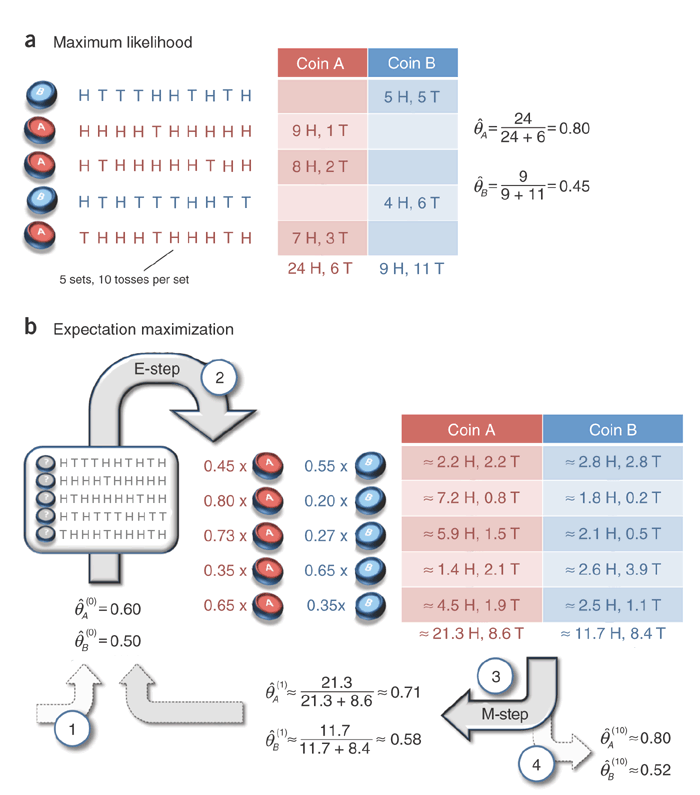 If you know which coin is used, you may find . A=0.8, B=0.45 

(Part b of right hand side)  second row
Init. A=0.6, B=0.5
We perform an exp. 9Heads, 1Tail
’A =(A)5(1-A)5
=(0.6)^9*(1-0.6) ^1
= 0.00403 
’B =(B)5(1-B)5
=(0.5)^9*(1-0.5) ^1
=0.000976
’’A = ’A /(’A + ’B)
=0.00403 /(0.00403 + 0.000976)
=0.8
Similarly, ’’B= 
= 0.000976 /(0.00403 + 0.000976 )
=0.2
https://math.stackexchange.com/questions/25111/how-does-expectation-maximization-work
Ch15. Expectation Maximization v.0.1.a
28
Exercise 6
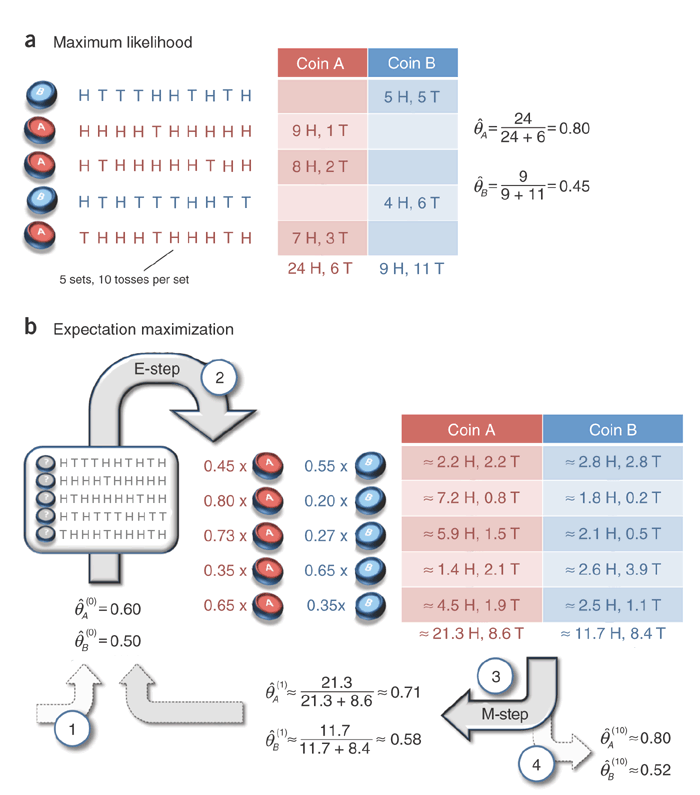 Follow up the calculation for the next step
Ch15. Expectation Maximization v.0.1.a
29
Derivation
of EM
Ch15. Expectation Maximization v.0.1.a
30
Math rules
P(B|A)=P(A|B)P(B)/P(A)
P(A and B)=P(A,B)=P(A|B) P(B)
P(A,B|C)=P(A|B,C) P(B|C)
Prove the above as exercises
In each cell, the joint probability p(r, c) is re-expressed by the equivalent form 
p(r | c) p(c) from the definition of conditional probability in Equation 5.3. The marginal probability p(r) =Σc*p(r | c*) p(c*),  
https://www.sciencedirect.com/topics/mathematics/marginal-probability
Ch15. Expectation Maximization v.0.1.a
31
The Gaussian mixture model Two views: discrete view(Zn,k), analog view (ak)
For each sample xn
Discrete View: Zn,k {1 or 0} is a one-hot variable telling which single Gaussian generates xn.
Analog view: You may describe the same structure by using the mixing coefficient ak ,0≤ ak ≤1.
ak is the soft version of Zn,k describing the same thing.
Each sample xn’
has an one-hot Zk,n’
k=1, ak=1 =Prob. that xn’ is generated by the
single Gaussian (µk=1,k=1)
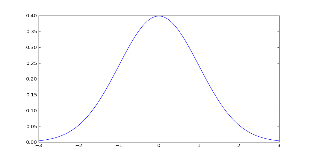 Zn’, k=1 =0
Xn’
Zn’,k=2=1
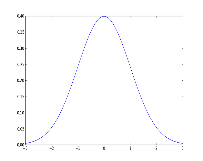 k=2, ak=2
Zn’, k=K,=0
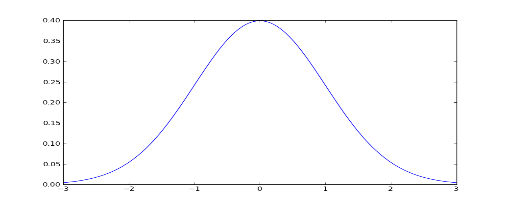 k=K, ak=K
32
Ch15. Expectation Maximization v.0.1.a
Example:Two views: discrete view(Zn,k), analog view (ak)
For each Xn, 
Table TAB1 for zn,k
Show 2 samples xn=1,xn=2
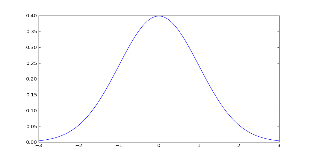 Zn=1,k=1 =0
k=1, ak=1
xn=1
Zn=1,k=2 =0
Zn=1,k=3=1
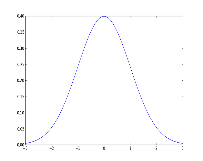 k=2, ak=2
Zn=2,k=1=1
For the whole data set
ak=1=3/9
ak=2=4/9
ak=3=2/9
xn=2
Zn=2,k=2=0
Zn=2 ,k=3=0
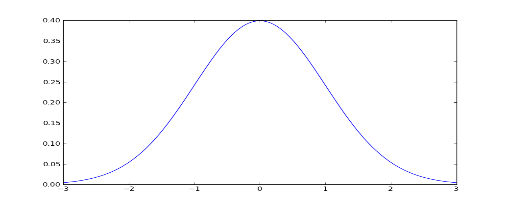 k=3, ak=3
Zk=3
Zk=1
Zk=2
33
Ch15. Expectation Maximization v.0.1.a
The set
Graphical view
Data generated by 3 Gaussians k=1,2,3
Cluster
K=2
Cluster
K=1
Cluster
K=3
Ch15. Expectation Maximization v.0.1.a
34
EM Algo.: Gaussian mixture
Ch15. Expectation Maximization v.0.1.a
35
https://www.cs.toronto.edu/~urtasun/courses/CSC411/13_mog.pdf
EM Algo.: derivation of  the ownership weight w()
Ch15. Expectation Maximization v.0.1.a
36
https://www.cs.toronto.edu/~urtasun/courses/CSC411/13_mog.pdf
Continue
Because P(A|B)=
P(B|A)*P(A)/P(B)
37
Ch15. Expectation Maximization v.0.1.a
Exercise 7: Example using TAB1
X= the set of 9 samples, 
Zk={zn=1,k , zn=2,k ,…., zn=N,k}= {z1,k , z2,k , z3,k ,…, z9,k}
from  TAB1
P(Zk=2)=(4/9)z1,2*(4/9)z2,2* *(4/9)z3,2*...*(4/9)z9,2
E.g. P(Zk=2=1)=(4/9)0*(4/9)0*(4/9)1*….*(4/9)0
P(Zk=2=1)=(4/9)
E.g. if all elements in Z are known , use equation (v)
Mixing coefficients=ak=1=3/9,  ak=2=4/9,   ak=3=2/9
 P(X)=(3/9)*N(X|µk=1,k=1)+(4/9)*N(X|µk=2,k=2)
                                                        +(2/9)*N(X|µk=3,k=3)
Zn,k
Mixing coefficients=
ak=1=3/9,  ak=2=4/9,   ak=3=2/9
38
Ch15. Expectation Maximization v.0.1.a
Continue
Wn,k is an estimation of the probability of the number of elements generated by the k-th Gaussian, it will be used later for derivation
39
Ch15. Expectation Maximization v.0.1.a
Continue
Maximum likelihood maximizes
Ch15. Expectation Maximization v.0.1.a
40
Maximum log_likehood of Gaussian
Ch15. Expectation Maximization v.0.1.a
41
Maximum Log-likelihood of mixture parametersAssume ak is the guessed solution, so they are known and constant here
Only k is considered so the summation is gone
Read the tutorial: http://www.cse.cuhk.edu.hk/~khwong/www2/cmsc5707/5707_probability.pptx
Ch15. Expectation Maximization v.0.1.a
42
https://stephens999.github.io/fiveMinuteStats/intro_to_em.html
M-step: variance  & mixing coefficients
We can get similarity expression for the variance
http://jrmeyer.github.io/machinelearning/2017/08/18/mle.html
Ch15. Expectation Maximization v.0.1.a
43
Exercise 8
Derivate :  We can get similarity expression for the variance
https://stephens999.github.io/fiveMinuteStats/intro_to_em.html
Ch15. Expectation Maximization v.0.1.a
44
Answer 8: Maximum Log-likelihood of mixture parametersAssume ak is the guessed solution, so they are known and constant here
Only k is considered so the summation is gone
Read the tutorial: http://www.cse.cuhk.edu.hk/~khwong/www2/cmsc5707/5707_probability.pptx
Note xn is a single element
https://stephens999.github.io/fiveMinuteStats/intro_to_em.html
Ch15. Expectation Maximization v.0.1.a
45
Maximum Log-likelihood of mixture parametersAssume ak is the guessed solution, so they are known and constant here
Only k is considered so the summation is gone
Read the tutorial: http://www.cse.cuhk.edu.hk/~khwong/www2/cmsc5707/5707_probability.pptx
Ch15. Expectation Maximization v.0.1.a
46
https://stephens999.github.io/fiveMinuteStats/intro_to_em.html
M-step: variance  & mixing coefficients
We can get similarity expression for the variance
http://jrmeyer.github.io/machinelearning/2017/08/18/mle.html
Ch15. Expectation Maximization v.0.1.a
47
Exercise 8
Derivate :  We can get similarity expression for the variance
https://stephens999.github.io/fiveMinuteStats/intro_to_em.html
Ch15. Expectation Maximization v.0.1.a
48
d
d
Ch15. Expectation Maximization v.0.1.a
49
Applications with examples
of EM
Ch15. Expectation Maximization v.0.1.a
50
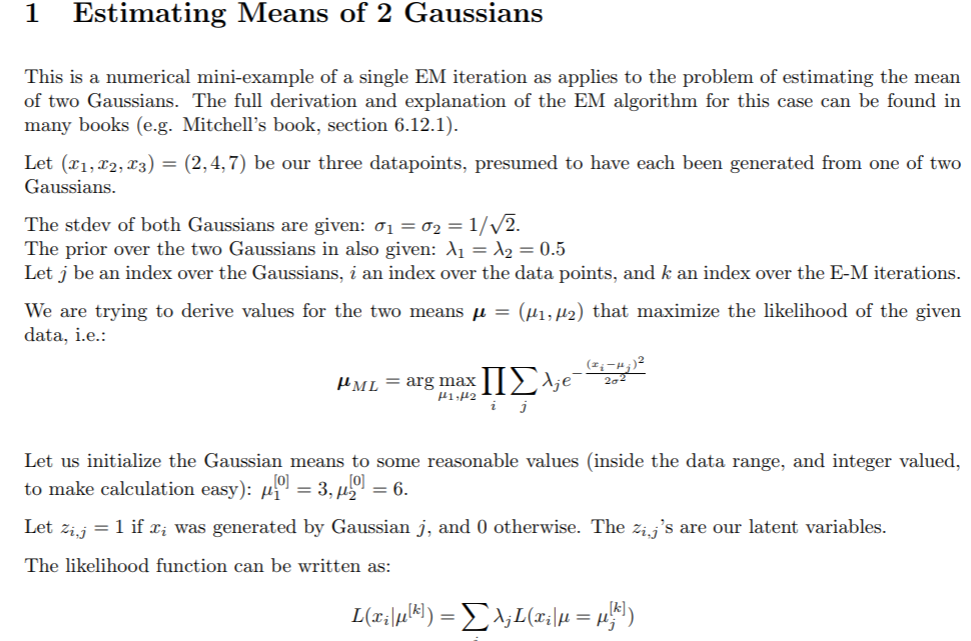 x
x
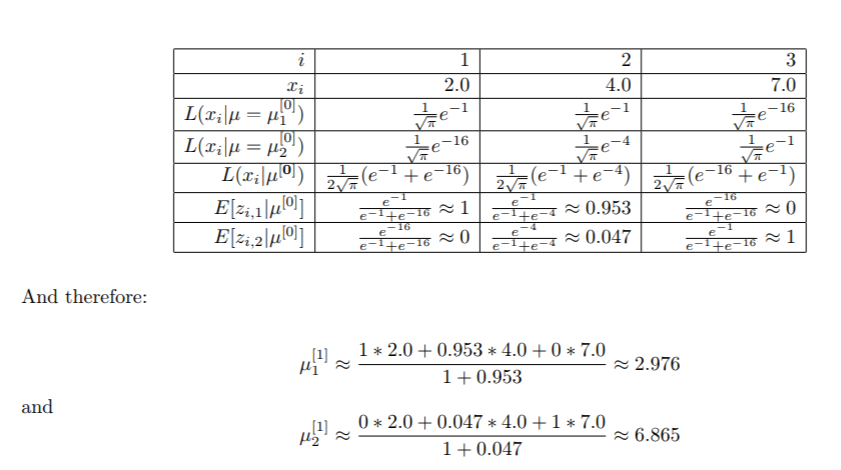 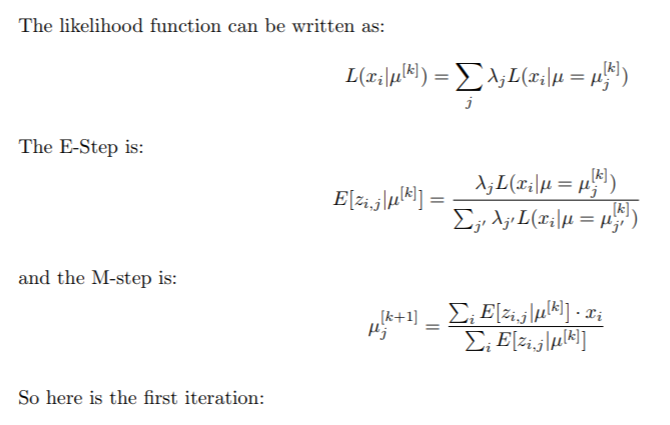 Ch15. Expectation Maximization v.0.1.a
51
https://www.cs.cmu.edu/~roni/10601-slides/EM%20GaussianMixture%20Example.pdf
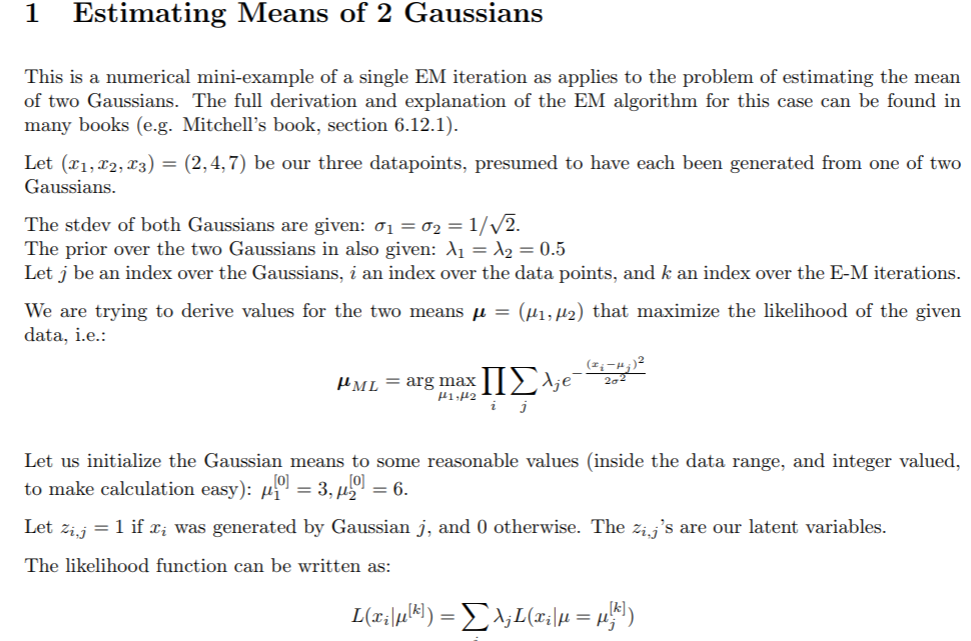 x
x
Ch15. Expectation Maximization v.0.1.a
52
x
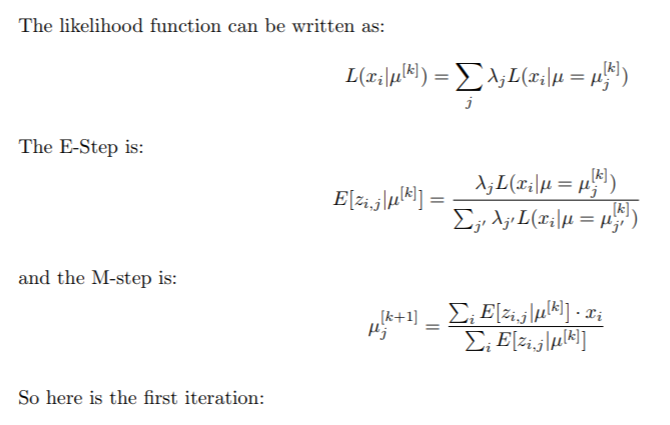 x
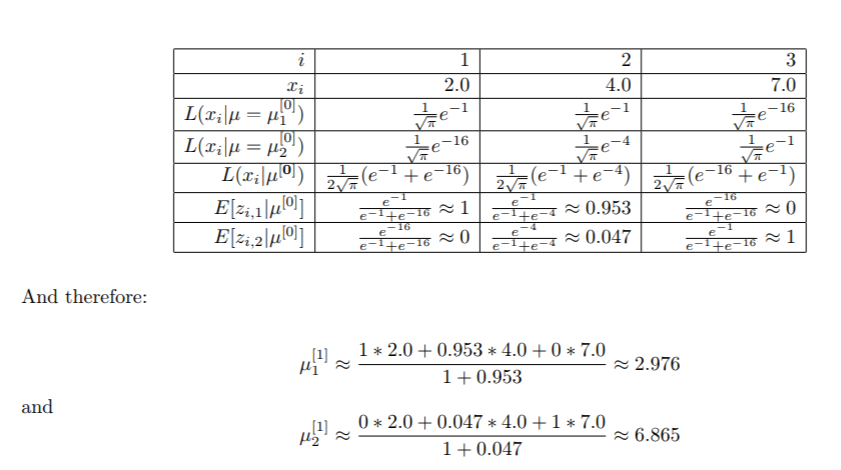 Ch15. Expectation Maximization v.0.1.a
53
Summary
Ch15. Expectation Maximization v.0.1.a
54
Alternative proof of EM
Ch15. Expectation Maximization v.0.1.a
55
Using d(Log_likelihood [log(L())]/d =0 to find maximum likelihood for k-Gaussian mixture is not working , so use an iteration method. Parameters all_k = [mean =µ, stdev =] all_k  Derivation 1
Ch15. Expectation Maximization v.0.1.a
56
Derivation 2
Ch15. Expectation Maximization v.0.1.a
57
Derivation 3
Ch15. Expectation Maximization v.0.1.a
58
Conditional expectation
https://www.math.arizona.edu/~tgk/464_07/cond_exp.pdf
Ch15. Expectation Maximization v.0.1.a
59
Some useful differentiation results
Ch15. Expectation Maximization v.0.1.a
60
Maximum log_likehood of Gaussian
Ch15. Expectation Maximization v.0.1.a
61
Maximum Log-likelihood of mixture parametersAssume ak is the guessed solution, so they are known and constant here
Only k is considered so the summation is gone
Read the tutorial: http://www.cse.cuhk.edu.hk/~khwong/www2/cmsc5707/5707_probability.pptx
Ch15. Expectation Maximization v.0.1.a
62
https://stephens999.github.io/fiveMinuteStats/intro_to_em.html
M-step: variance  & mixing coefficients
We can get similarity expression for the variance
http://jrmeyer.github.io/machinelearning/2017/08/18/mle.html
Ch15. Expectation Maximization v.0.1.a
63
Exercise 8
Derivate :  We can get similarity expression for the variance
https://stephens999.github.io/fiveMinuteStats/intro_to_em.html
Ch15. Expectation Maximization v.0.1.a
64
Answer 8: Maximum Log-likelihood of mixture parametersAssume ak is the guessed solution, so they are known and constant here
Only k is considered so the summation is gone
Read the tutorial: http://www.cse.cuhk.edu.hk/~khwong/www2/cmsc5707/5707_probability.pptx
Note xn is a single element
https://stephens999.github.io/fiveMinuteStats/intro_to_em.html
Ch15. Expectation Maximization v.0.1.a
65